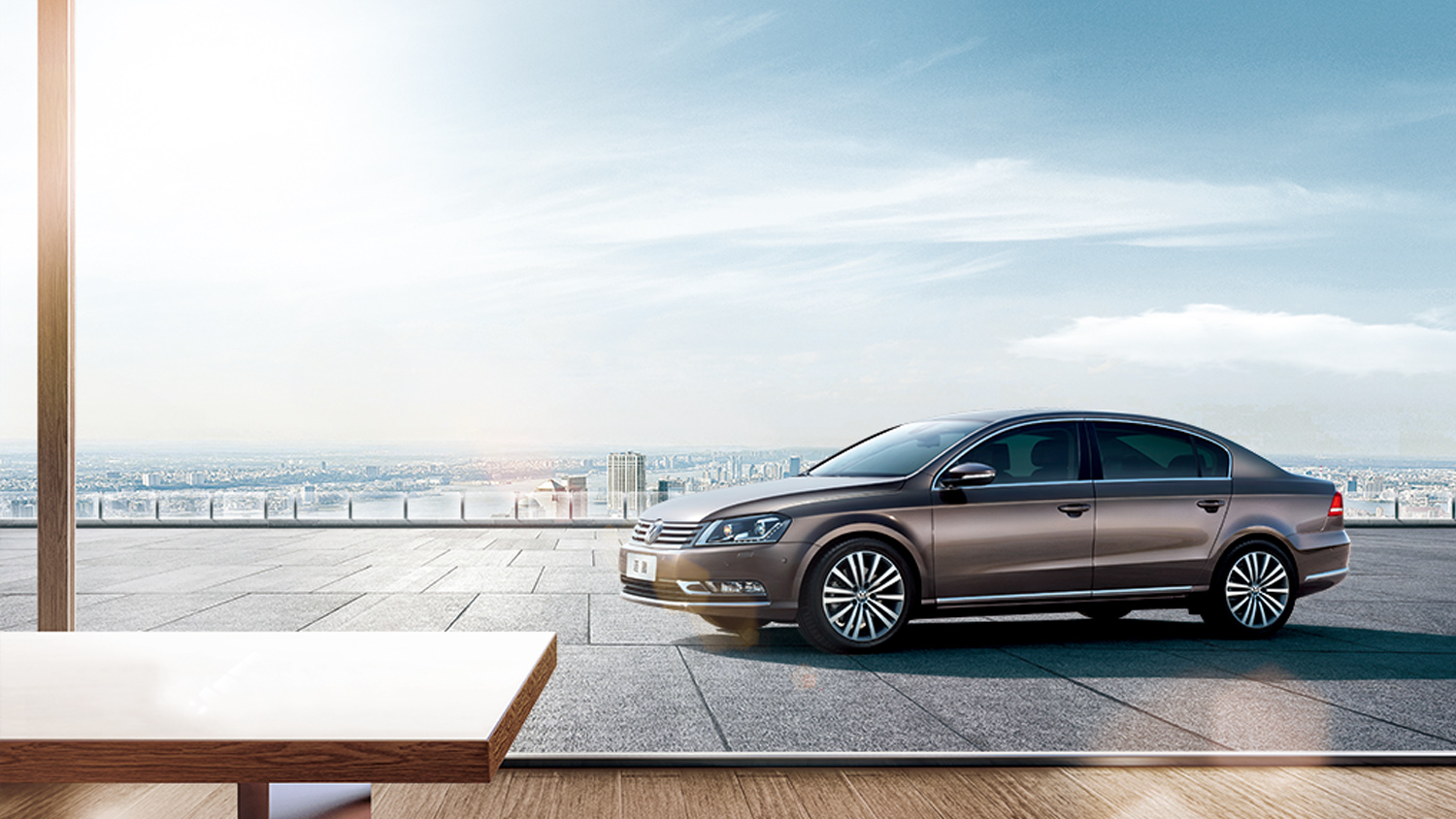 大众汽车营销PPT模板
Package diagram network has its own design copyright, all station design templates can be used, please feel free to download
演示人：XXX
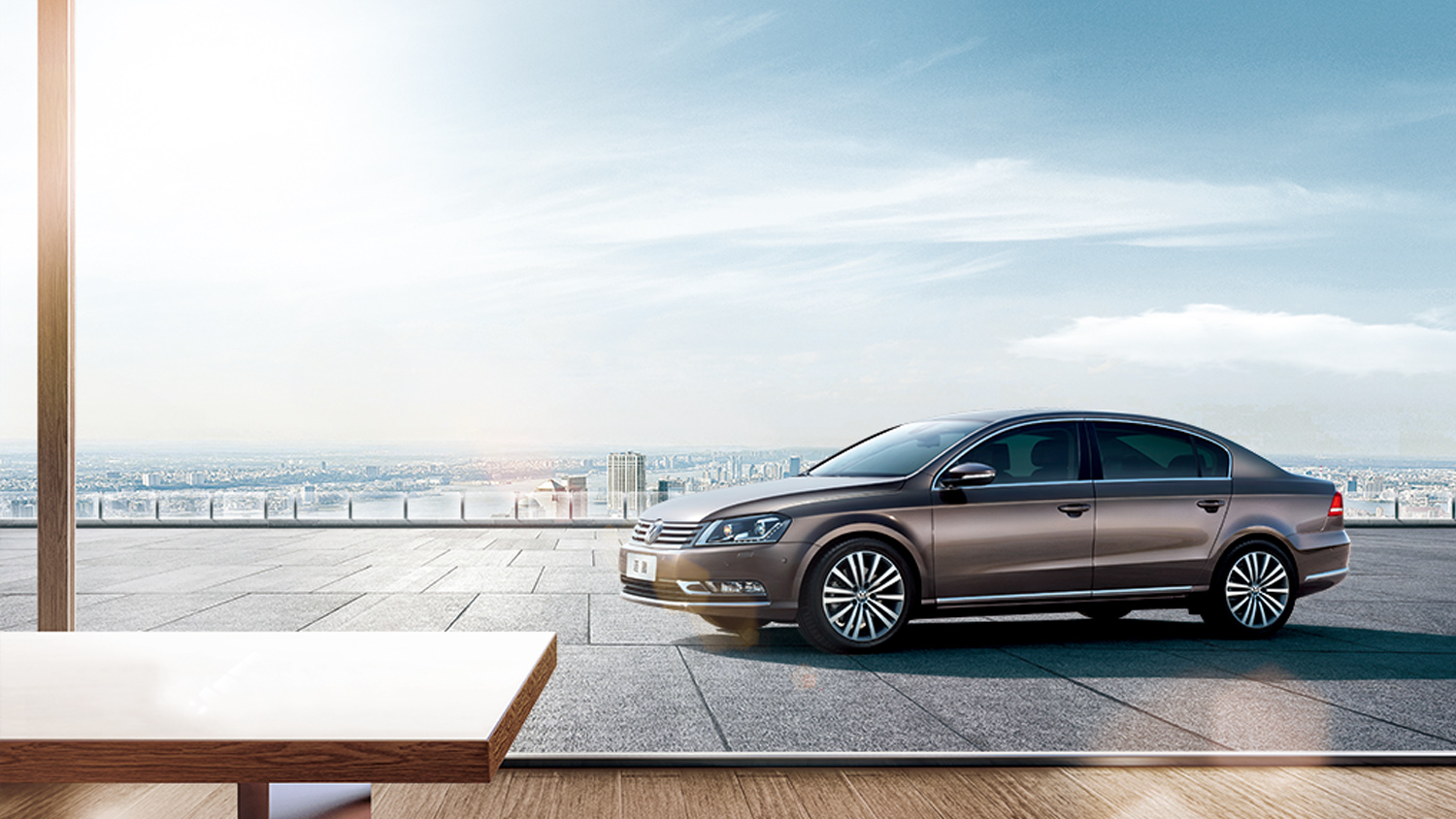 03
02
04
01
单击此处添加文字标题
单击此处添加文字标题
单击此处添加文字标题
单击此处添加文字标题
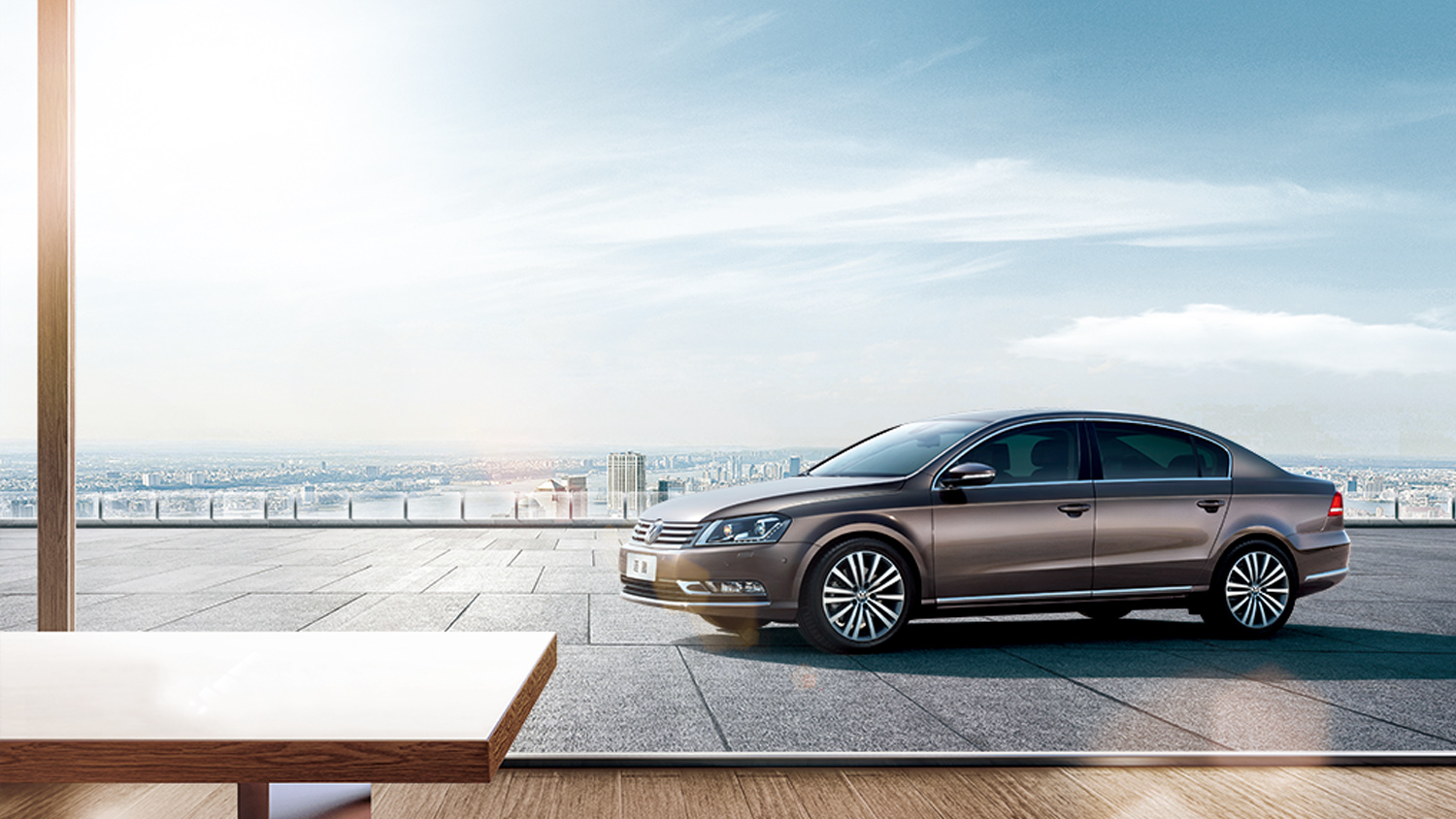 01
单击此处添加标题
请替换文字内容，修改文字内容，也可以直接复制你的内容到此。请替换文字内容，修改文字内容，也可以直接复制你的内容到此。
户外宣传
添加标题
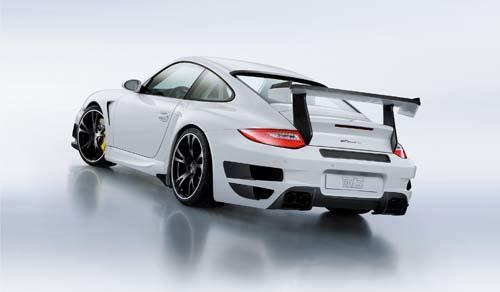 右键点击图片选择设置图片格式可直接替换图片，在此录入上述图表的综合描述说明，
右键点击图片选择设置图片格式可直接替换图片，在此录入上述图表的综合描述说明，
百度推广
副标
右键点击图片选择设置图片格式可直接替换图片，在此录入上述图表的综合描述说明，
右键点击图片选择设置图片格式可直接替换图片
替换文字内容
替换文字内容
点击添加相关标题文字，点击添加相关标题文字，点击添加相关标题文字
点击添加相关标题文字，点击添加相关标题文字，点击添加相关标题文字
替换文字内容
替换文字内容
点击添加相关标题文字，点击添加相关标题文字，点击添加相关标题文字
点击添加相关标题文字，点击添加相关标题文字，点击添加相关标题文字
替换文字内容
替换文字内容
点击添加相关标题文字，点击添加相关标题文字，点击添加相关标题文字
点击添加相关标题文字，点击添加相关标题文字，点击添加相关标题文字
单击此处添加文本单击此处添加文本单击此处添加文本单击此处添加文本单击此添加文本单击此处添加文本单击此处添加文本单击此处添加文本单击此处添加文本单击此处添加文本单击此添加文本单击此处添加文本
单击此处添加文本单击此处添加文本单击此处添加文本单击此处添加文本单击此添加文本单击此处添加文本单击此处添加文本单击此处添加文本单击此处添加文本单击此处添加文本单击此添加文本单击此处添加文本
添加段落文字
添加段落文字
添加段落文字
点击添加文本
点击添加文本
点击添加文本
点击添加文本
点击添加文本
点击添加文本
点击添加文本
点击添加文本
点击添加文本
点击添加文本
点击添加文本
点击添加文本
添加段落文字
YOUR TITLE
点击添加相关标题文字，点击添加相关标题文字，点击添加相关标题文字，点击添加相关标题文字。
标题文字
YOUR TITLE
YOUR TITLE
点击添加相关标题文字，点击添加相关标题文字，点击添加相关标题文字，点击添加相关标题文字。
点击添加相关标题文字，点击添加相关标题文字，点击添加相关标题文字，点击添加相关标题文字。
标题文字
YOUR TITLE
点击添加相关标题文字，点击添加相关标题文字，点击添加相关标题文字，点击添加相关标题文字。
标题文字
标题文字
YOUR TITLE
点击添加相关标题文字，点击添加相关标题文字，点击添加相关标题文字，点击添加相关标题文字。
标题文字
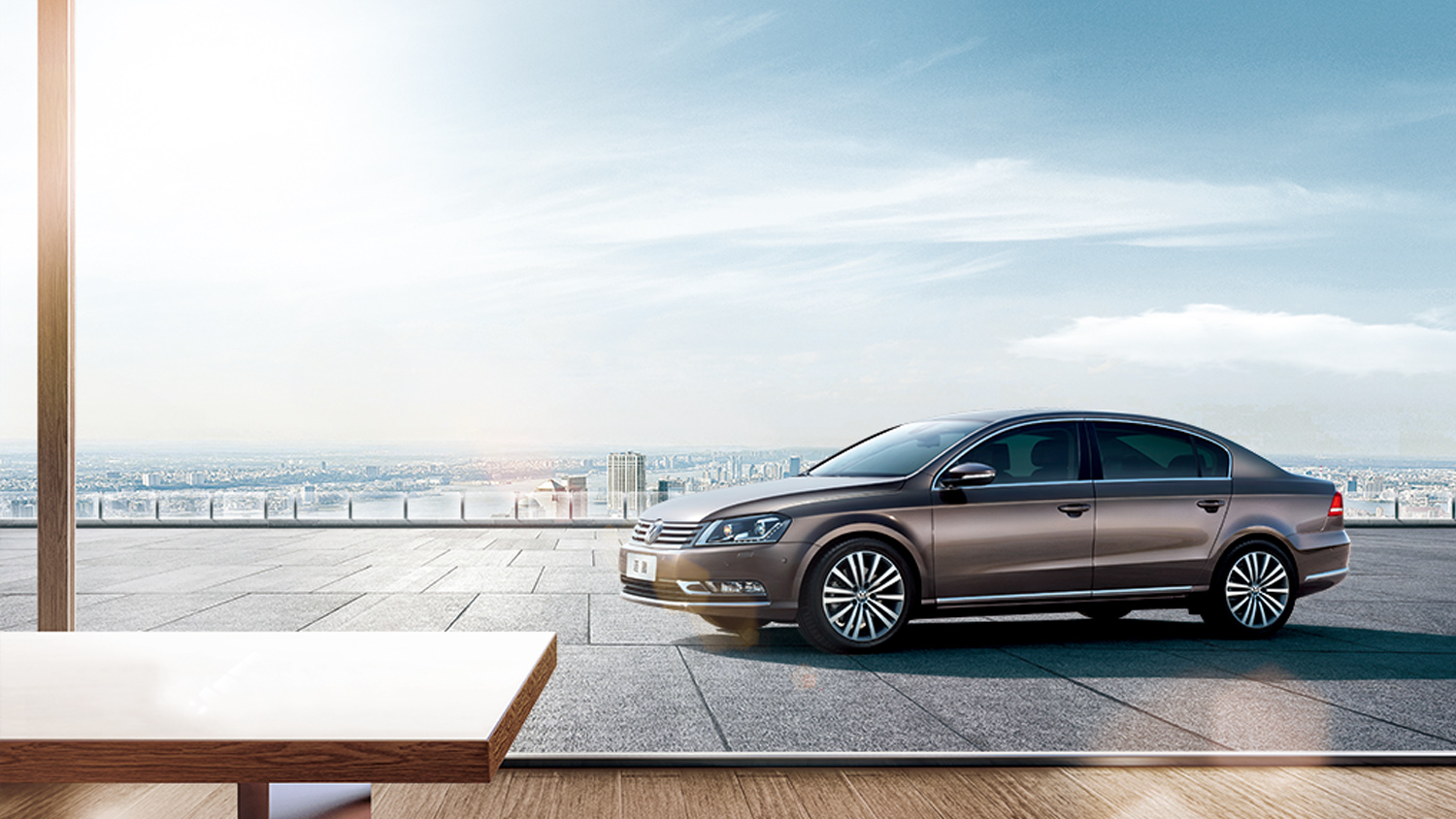 02
单击此处添加标题
请替换文字内容，修改文字内容，也可以直接复制你的内容到此。请替换文字内容，修改文字内容，也可以直接复制你的内容到此。
在此处添加详细描述文本，尽量与标题文本语言风格相符合，语言描述尽量简洁生动，尽可能概括出段落内容。在此处添加详细描述文本，尽量与标题文本语言风格相符合，语言描述尽量简洁生动，尽可能概括出段落内容。
75%
目标
请输入您的文字对目标进行说明请输入您的文字对目标进行说明请输入您的文字对目标进行说明
34%
实际
在此处添加详细描述文本，尽量与标题文本语言风格相符合，语言描述尽量简洁生动，尽可能概括出段落内容。在此处添加详细描述文本，尽量与标题文本语言风格相符合，语言描述尽量简洁生动，尽可能概括出段落内容。
请输入您的文字对实际情况进行说明
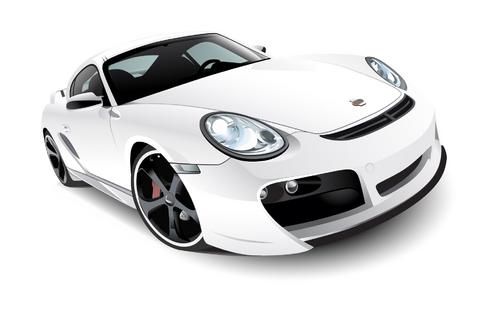 基本情况简介
点击输入简要文字内容，文字内容需概括精炼，言简意赅的说明该分项专业设计……输入简要文字内容，文字内容需概括精炼，言简意赅的说明该分项内容。
加入你的标题
点击输入简要文字内容，文字内容需概括精炼，言简意赅的说明该分项专业设计……输入简要文字内容，文字内容需概括精炼，言简意赅的说明该分项内容。
此处添加标题
您的内容打在这里，或者通过复制您的文本后，在此框中选择粘贴
此处添加标题
您的内容打在这里，或者通过复制您的文本后，在此框中选择粘贴
01
此处添加标题
您的内容打在这里，或者通过复制您的文本后，在此框中选择粘贴
06
02
此处添加标题
此处添加标题
您的内容打在这里，或者通过复制您的文本后，在此框中选择粘贴
您的内容打在这里，或者通过复制您的文本后，在此框中选择粘贴
项目情况
此处添加标题
您的内容打在这里，或者通过复制您的文本后，在此框中选择粘贴
05
03
04
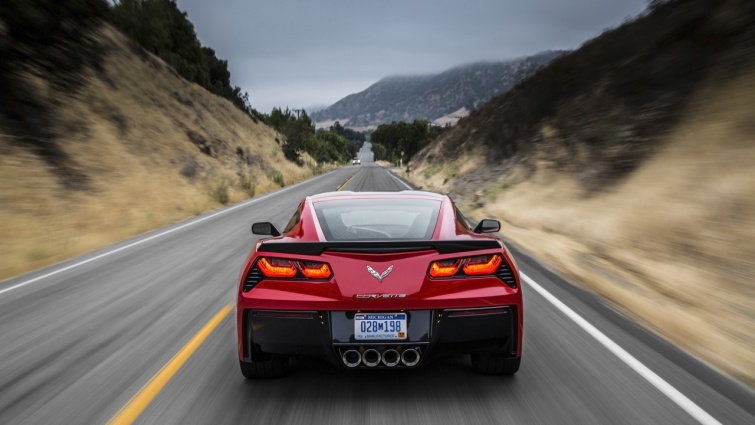 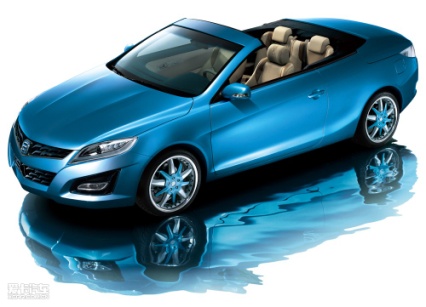 在此输入关于此标题或图形的文字描述内容或者相关的数据
在此输入关于此标题或图形的文字描述内容或者相关的数据
在此输入关于此标题或图形的文字描述内容或者相关的数据
在此输入关于此标题或图形的文字描述内容或者相关的数据
1
2
3
1
2
3
4
单击填加标题
单击填加标题
单击填加标题
单击填加标题
单击此处添加文本单击此处添加文本
单击此处添加文本单击此处添加文本
单击此处添加文本单击此处添加文本
单击此处添加文本单击此处添加文本
单击此处添加文本单击此处添加文本
单击此处添加文本单击此处添加文本
单击此处添加文本单击此处添加文本
单击此处添加文本单击此处添加文本
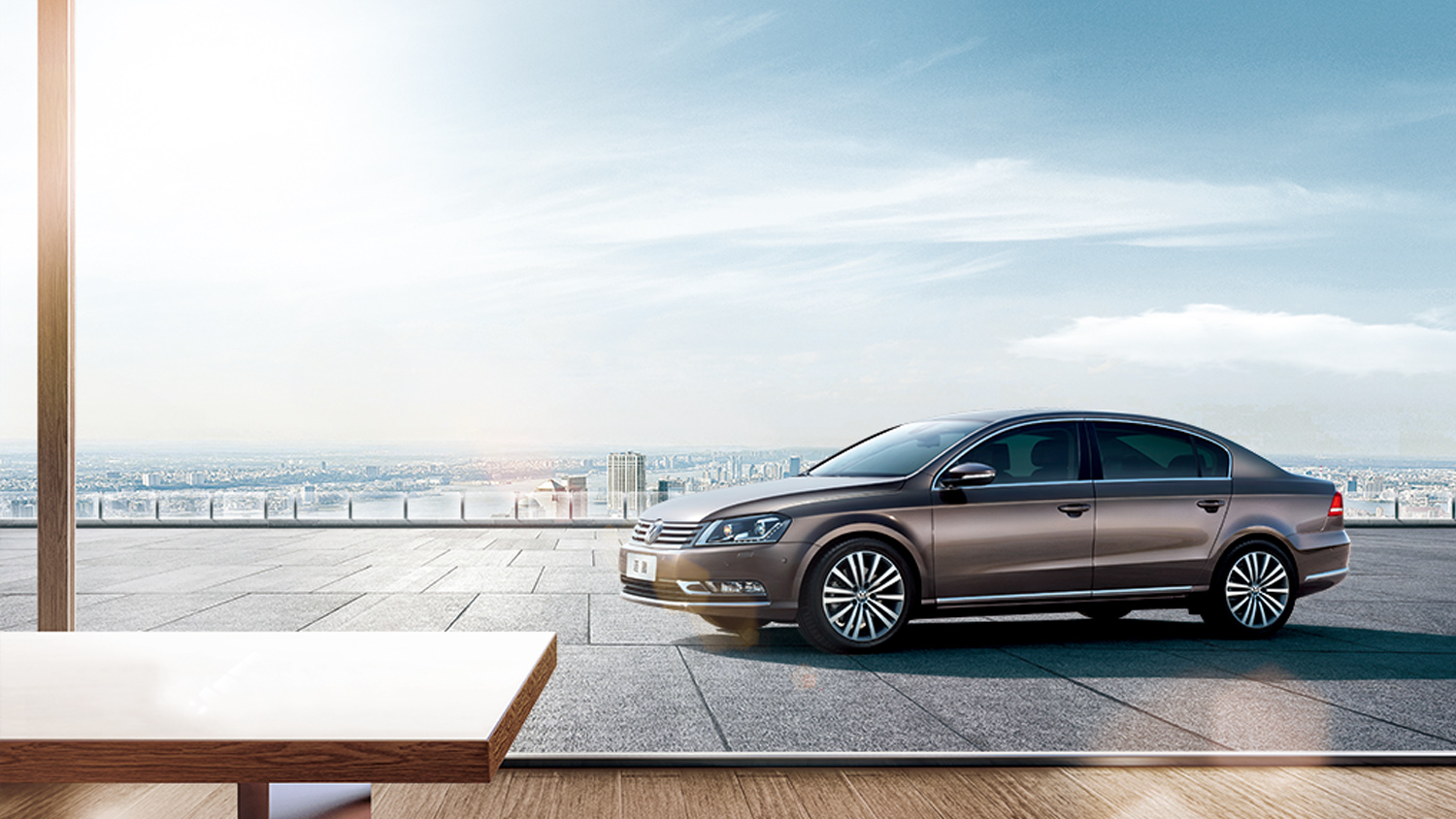 03
单击此处添加标题
请替换文字内容，修改文字内容，也可以直接复制你的内容到此。请替换文字内容，修改文字内容，也可以直接复制你的内容到此。
Option here
单击填加标题
单击此处添加文本单击此处添加文本单击此处添加文本单击此处添加文本单击此添加文本单击此处添加文本
单击填加标题
单击此处添加文本单击此处添加文本单击此处添加文本单击此处添加文本单击此添加文本单击此处添加文本
02
01
Option here
Option here
03
04
单击填加标题
单击此处添加文本单击此处添加文本单击此处添加文本单击此处添加文本单击此添加文本单击此处添加文本
单击填加标题
单击此处添加文本单击此处添加文本单击此处添加文本单击此处添加文本单击此添加文本单击此处添加文本
Option here
请替换文字内容
点击添加相关标题文字，点击添加相关标题文字，点击添加相关标题
请替换文字内容
点击添加相关标题文字，点击添加相关标题文字，点击添加相关标题
请替换文字内容
点击添加相关标题文字，点击添加相关标题文字，点击添加相关标题
请替换文字内容
点击添加相关标题文字，点击添加相关标题文字，点击添加相关标题
80%
50%
45%
90%
项目一

请在此处输入详细的文字介绍信息和介表达图表的含义表达图表的含义.
项目三

请在此处输入详细的文字介绍信息和介表达图表的含义表达图表的含义.
项目四

请在此处输入详细的文字介绍信息和介表达图表的含义表达图表的含义.
项目二

请在此处输入详细的文字介绍信息和介表达图表的含义表达图表的含义.
点击输入标题文本
点击输入简要文字解说，解说文字尽量概括精炼，不用多余的文字修饰，简洁精准的 解说所提炼的核心概念。点击输入简要文字解说，解说文字尽量概括精炼，不用多余的文字修饰，简洁精准的 解说所提炼的核心概念。
请替换文字内容
01
点击添加相关标题文字，点击添加相关标题文字，点击添加相关标题文字，点击添加相关标题文字
请替换文字内容
02
THE TITLE
点击添加相关标题文字，点击添加相关标题文字，点击添加相关标题文字，点击添加相关标题文字
请替换文字内容
03
点击添加相关标题文字，点击添加相关标题文字，点击添加相关标题文字，点击添加相关标题文字
04
请替换文字内容
点击添加相关标题文字，点击添加相关标题文字，点击添加相关标题文字，点击添加相关标题文字
05
请替换文字内容
点击添加相关标题文字，点击添加相关标题文字，点击添加相关标题文字，点击添加相关标题文字
文字内容
文字内容
点击添加相关标题文字，点击添加相关标题文字，点击添加相关标题文字，
点击添加相关标题文字，点击添加相关标题文字，点击添加相关标题文字，
文字内容
文字内容
点击添加相关标题文字，点击添加相关标题文字，点击添加相关标题文字，
点击添加相关标题文字，点击添加相关标题文字，点击添加相关标题文字，
文字内容
文字内容
点击添加相关标题文字，点击添加相关标题文字，点击添加相关标题文字，点
点击添加相关标题文字，点击添加相关标题文字，点击添加相关标题文字，
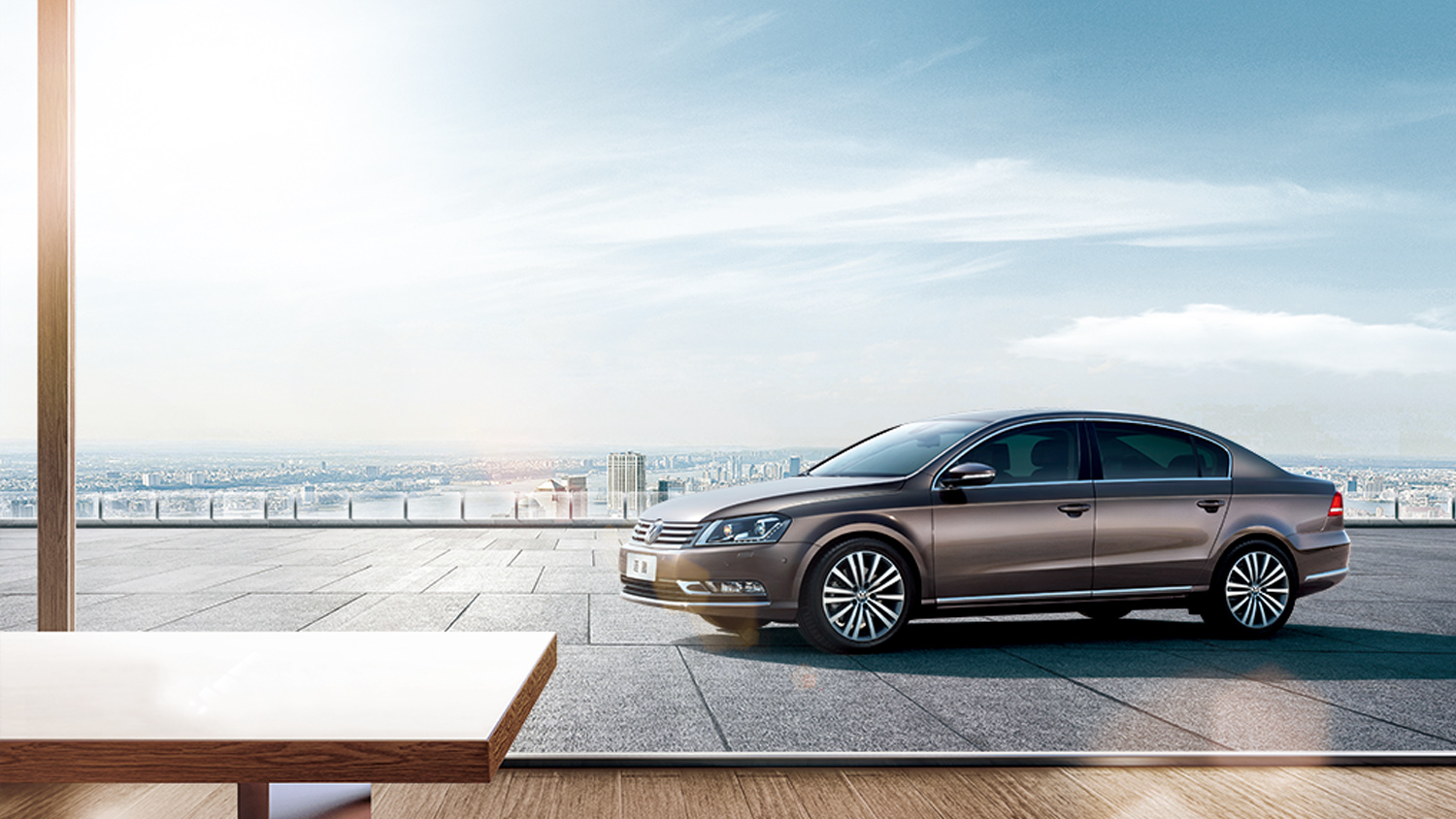 04
单击此处添加标题
请替换文字内容，修改文字内容，也可以直接复制你的内容到此。请替换文字内容，修改文字内容，也可以直接复制你的内容到此。
文字内容
点击添加相关标题文字，点击添加相关标题文字，点击添加相关标题文字，点击添加相关标题文字
文字内容
点击添加相关标题文字，点击添加相关标题文字，点击添加相关标题文字，点击添加相关标题文字
文字内容
点击添加相关标题文字，点击添加相关标题文字，点击添加相关标题文字，点击添加相关标题文字
换文字内容
点击添加相关标题文字，点击添加相关标题文字，点击添加相关标题文字，点击添加相关标题文字
文字内容
点击添加相关标题文字，点击添加相关标题文字，点击添加相关标题文字，点击添加相关标题文字
03
01
添加标题
添加标题
添加标题
04
您的内容打在这里，或者通过复制您的
02
您的内容打在这里，或者通过复制您的
添加标题
您的内容打在这里，或者通过复制您的
您的内容打在这里，或者通过复制您的
TOPIC HEADER HERE
TOPIC HEADER HERE
请添加文本内容，请添加文本内容。请添加文本内容，请添加文本内容。请添加文本内容，请添加文本内容。请添加文本内容，请添加文本内容。
请添加文本内容，请添加文本内容。请添加文本内容，请添加文本内容。请添加文本内容，请添加文本内容。请添加文本内容，请添加文本内容。
PROCESS 01
PROCESS 02
PROCESS 03
PROCESS 04
TOPIC HEADER HERE
TOPIC HEADER HERE
请添加文本内容，请添加文本内容。请添加文本内容，请添加文本内容。请添加文本内容，请添加文本内容。请添加文本内容，请添加文本内容。
请添加文本内容，请添加文本内容。请添加文本内容，请添加文本内容。请添加文本内容，请添加文本内容。请添加文本内容，请添加文本内容。
OPTION 02
请添加文本内容，请添加文本内容。请添加文本内容，请添加文本内容。请添加文本内容，请添加文本内容。请添加文本内容，请添加文本内容。
OPTION 04
请添加文本内容，请添加文本内容。请添加文本内容，请添加文本内容。请添加文本内容，请添加文本内容。请添加文本内容，请添加文本内容。
OPTION 01
请添加文本内容，请添加文本内容。请添加文本内容，请添加文本内容。请添加文本内容，请添加文本内容。请添加文本内容，请添加文本内容。
OPTION 03
请添加文本内容，请添加文本内容。请添加文本内容，请添加文本内容。
请添加文本内容，请添加文本内容。请添加文本内容，请添加文本内容。
.
OPTION 05
请添加文本内容，请添加文本内容。请添加文本内容，请添加文本内容。请添加文本内容，请添加文本内容。请添加文本内容，请添加文本内容。
请添加文本内容，请添加文本内容。请添加文本内容，请添加文本内容。
请添加文本内容，请添加文本内容。请添加文本内容，请添加文本内容。
请添加文本内容，请添加文本内容。请添加文本内容，请添加文本内容。
请添加文本内容，请添加文本内容。请添加文本内容，请添加文本内容。
请添加文本内容，请添加文本内容。请添加文本内容，请添加文本内容。
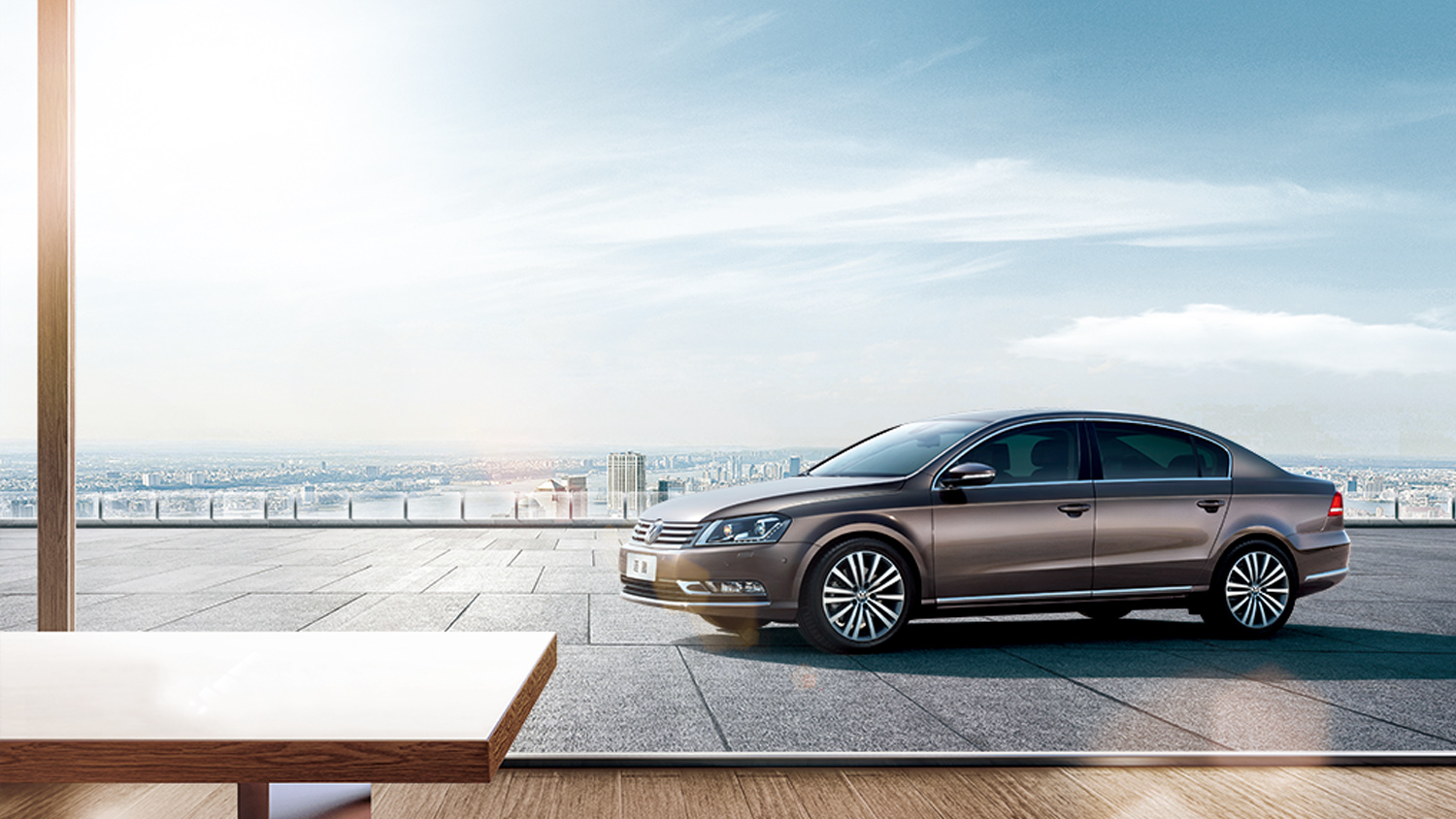 感谢各位观看本次演示
Package diagram network has its own design copyright, all station design templates can be used, please feel free to download
演示人：XXX